Omgang met God
Meditatie
Opening
Zingen
Psalm 25:7
Bidden
Bijbellezen
Psalm 25
Bijbelstudie
Bespreek de vragen op blz. 83
Binnenkomer
Bespreek de binnenkomer op blz. 83
Doelen
Hoofd - weten
Hart - beseffen
Handen - kunnen
Ik besef dat Gods Woord de gedachten en de ziel heiligt.
Ik weet dat stille overdenking van Gods Woord en gebed bij elkaar horen.
Ik kan dingen benoemen die de omgang met God tegenwerken of bevorderen.
Meditatie
Lees het stukje op blz. 84
Wat is mediteren?
Jezelf afzonderen
Lees het stukje op blz. 84
Zonder jij jezelf wel eens af om na te denken over God?
Afdwalende gedachten
Lees het stukje op blz. 84
Soms dwalen je gedachten af tijdens het bidden of mediteren. Hoe ga jij daar mee om?
Overleggen in je hart
Lees het stukje op blz. 85 
Waarom is over God nadenken zo belangrijk?
Meditatie en jouw levenswandel
Lees het stukje op blz. 85
Stelling: Zonder meditatie kun je geen gezond geestelijk leven hebben.
Verwerkingsvragen
Bespreek de verwerkingsvragen op blz.
Samenvatting
Huiswerk volgende keer
HUISWERK VOLGENDE KEER
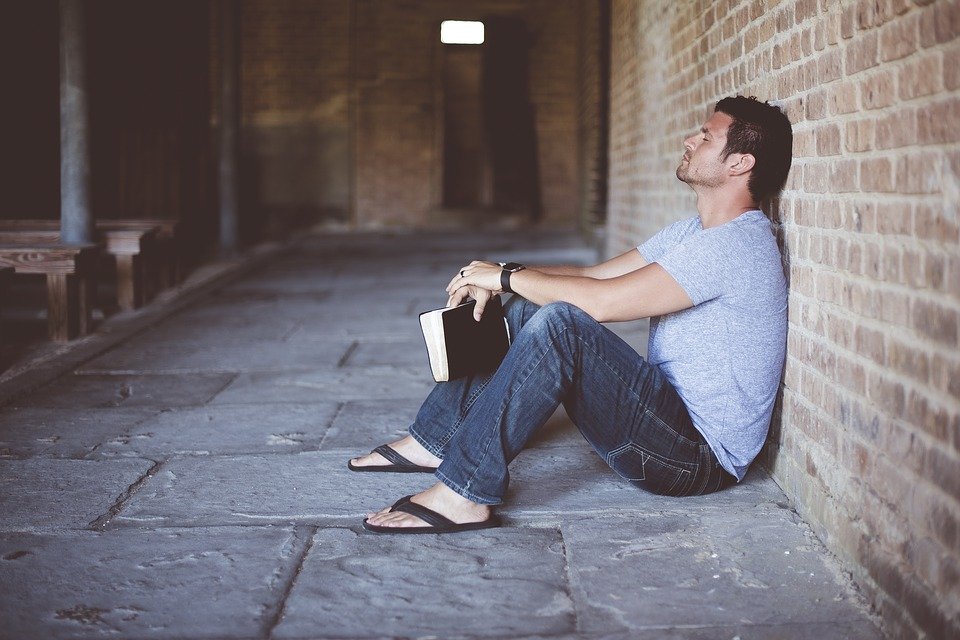 Oefenen met mediteren
Iedereen is stil
Kies een onderwerp, bijvoorbeeld:
Gods grootheid
Hemel
Gods oordeel
Gods genade/vergeving
Mediteer hierover:
Denk na over dit onderwerp
Laat alle gedachten, die gaan over dit onderwerp, in je gedachten naar boven komen. Probeer het onderwerp van zoveel mogelijk kanten te bekijken
Maak het persoonlijk: Wat betekent het onderwerp voor jou?
Je mag in je gedachten over het onderwerp in gesprek gaan met de Heere.
Je mag je ogen dicht doen, als dat helpt om je te concentreren
Je hoeft de tijd niet in de gaten te houden. Neem de tijd. Ik vertel, wanneer we weer verder gaan.